Grid Modernization Plans
September 25, 2015
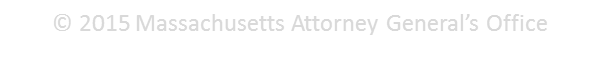 AGO Process:Investigating the GMPs
Issued RFQ in late June to solicit qualifications from experts/consultants (received 10 responses July 17)
Filed Intervention & Notice of Retention of Experts (August 13) (DPU approved Notice Sept. 2)
Issued RFP on September 14 to solicit detailed consultant proposals (responses due Sept. 30)
© 2015 Massachusetts Attorney General’s Office
AGO Process: Request for Proposals
© 2015 Massachusetts Attorney General’s Office
AGO Process: Investigating the GMPs
AGO will take an active role in the DPU proceedings to investigate all aspects of the GMPs on behalf of customers. 
Issue Discovery 
Sponsor Expert Testimony
Conduct Cross-Examination
File Briefs
© 2015 Massachusetts Attorney General’s Office
AGO’s Investigation of the GMPs
New Proposals

Plan Scope

Customer Costs/Benefits

Verification/Accountability of Benefits
Affordability of Rates and Bill Impacts

Retail Competition

Customer Protections

State Policies
© 2015 Massachusetts Attorney General’s Office